IFTA, Inc. Financial Report

Scott Bryer (NH)
1st Vice-President, IFTA Board of Trustees
Funds Netting Totals
[Speaker Notes: On pace to exceed $5 Million transmitted in 2019]
Clearinghouse Participation
56 jurisdictions participate in the IFTA Clearinghouse.
Quebec anticipates joining the Clearinghouse in 2020.
We will work with Newfoundland Labrador toward Clearinghouse participation.
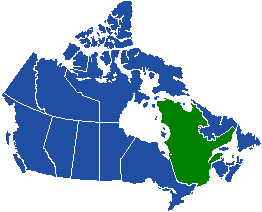 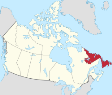 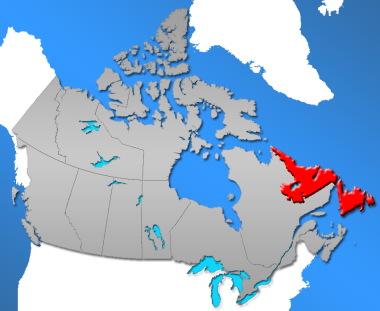 IFTA Inc. Revenues
IFTA, Inc. Expenses
FYE20 Revenue Projections
Membership Dues and IRP ARES stable
Dispute Resolution Referral Fees ended
2.5% Return on Investments projected
Funds Netting Liquidity
Plus One Traveler Explicit Transfers from Investments
FYE20 Expense Projections
Salaries overall decrease, benefits cost increase
Professional Services decrease
Legal Fees increase to retain outside counsel
Office Expenses increase due mostly to Clearinghouse co-location
Travel increase due to remote workforce and greater outreach
[Speaker Notes: Professional Services decrease due to no SOCII audit and no Strategic Plan expense]
Investment Portfolio
Investment Reserves
IFTA, Inc. Audits
Financial Audit
SOC II Audit
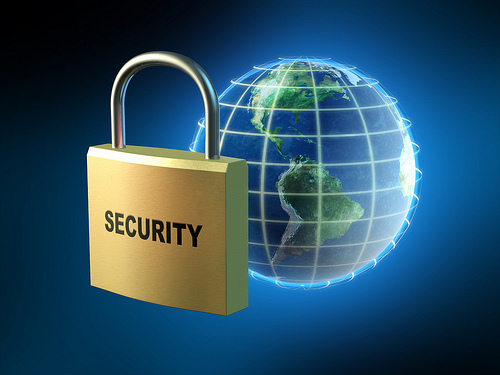 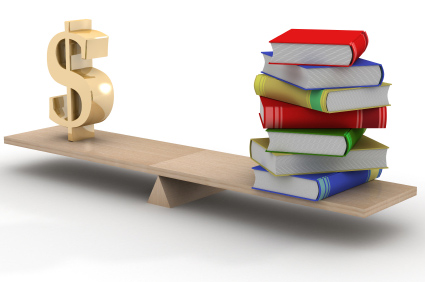 What’s New?
Liquidity Investment of Funds Netting Funds (Government Securities only)
Plus One traveler re-approved
All servers moved to a secure co-location
Preparations underway to vacate office in August, 2020
FYE20 IFTA, Inc. Budget
QUESTIONS?